PROCESSO AMMINISTRATIVO TELEMATICO:POCHI GIORNI AL VIA?
A cura degli Avvocati
Elena Fabbris, Luisetta Peronato, Giovanni Sala Jr ed Edoardo Furlan
PADOVA, 19 DICEMBRE 2016
Auditorium San Gaetano, Centro culturale Altinate San Gaetano
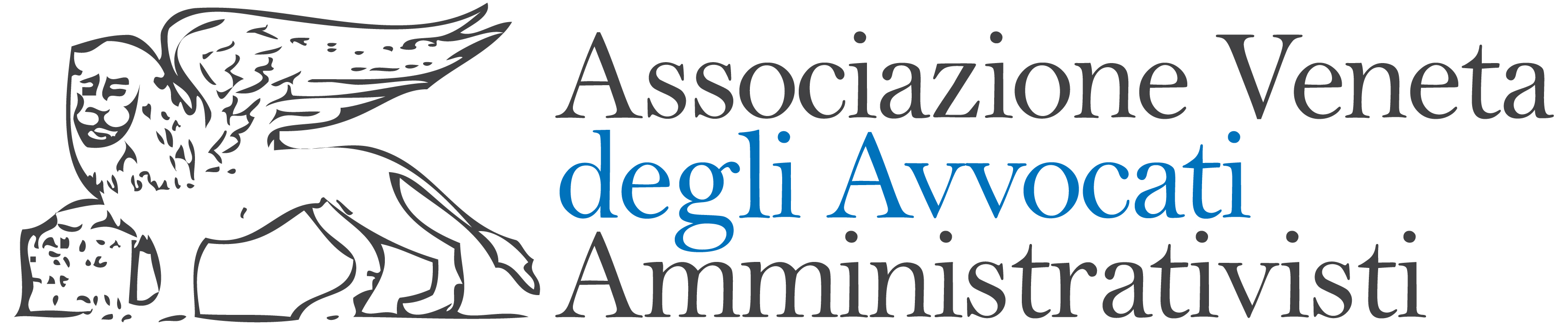 Il quadro normativo di riferimento
D. Lgs 2/0/2010, n. 104Codice del processo ammnistrativo(art. 136 c.p.a.)
D.P.C.M. 16/02/2016, n. 40Regole Tecnico- Operative per l’attuazione del PAT
D.l. 30.06.2016, n. 117 convertito nella L. 12.08.2016, n. 161
D.l. 31.08.2016, n. 168, convertito nella L. 25.10.2016, n. 197
D.P.C.M. 22/02/2013Regole tecniche sulla firma digitale 

Legge 21/01/1994, n. 53 e ss.mm.Facoltà di notificazione  di atti civili, amministrativi e stragiudiziali per gli avvocati e procuratori legali
D. Lgs. 7/3/2005, n.82
C.A.D. Codice dell’Amministrazione Digitale
Entrata in vigore del PAT
Art. 7, comma 2, lettera d) del D.L. 31 agosto 2016, n. 168, convertito con modificazioni dalla Legge 25 ottobre 2016, n. 197
Alle norme di attuazione, di cui all'allegato 2 al decreto legislativo 2 luglio 2010, n. 104, a decorrere dal 1° gennaio 2017, sono apportate le seguenti modificazioni:
[…]
 d) all'articolo 13, dopo il comma 1-bis, sono inseriti i seguenti:
«1-ter. Salvi i casi in cui è diversamente disposto, tutti gli adempimenti previsti dal codice e dalle norme di attuazione inerenti ai ricorsi depositati in primo o secondo grado dal 1° gennaio 2017 sono eseguiti con modalità telematiche, secondo quanto disciplinato nel decreto di cui al comma 1”
Strumenti
Dispositivo di firma digitale: requisiti art. 24 CAD
Essere dotato di certificato di firma digitale su token crittografico (smart card o chiavetta USB)  che sia valido, non scaduto e non in scadenza 
Casella pec: art. 15 del regolamento , deve risultare  dai pubblici elenchi, inoltre deve essere personale dell'avv. non dello studio, deve essere dotata di antivirus , spazio minimo non inferiore a 1 gigabyte è un sistema di alert in caso di saturazione  (abilitare opzione ricevuta completa)
Acrobat Reader DC	 - scaricare (gratuitamente) da https://get.adobe.com/it/reader - configurare il software in modo tale che i moduli vengano firmati in formato PAdES e con algoritmo SHA256 (delibera CNIPA n. 45/2009)  Cfr. istruzioni sul sito della Giustizia Amministrativa (per MAC vedere qui).
Disporre di credenziali di accesso sul sito www.giustizia-ammnistrativa.it (login e psw)
Fascicolo informaticoART. 5 e 17 DEL REGOLAMENTO, ART. 3 SPECIFICHE TECNICHE
dematerializzazione del fascicolo d’ufficio 
non esisterà̀ più̀ in forma cartacea 
Deroga cfr. Art. 136comma 2 c.p.a. nuova formulazione 

ECCEZIONI (art. 9,commi 8, 9 e 10 del Reg.): 
-autorizzazione e/o ordine del Giudice  (specifiche e motivate ragioni tecniche)
- oggettiva accertata impossibilità di funzionamento del SIGA attestata dal responsabile SIGA

in questi casi la Cancelleria provvede ad effettuare una copia informatica (scansione) del documento cartaceo, ne attesta la conformità̀ con firma digitale e lo inserisce nel fascicolo informatico (salvo il documento prodotto sia su supporto non cartaceo e non riproducibile in questo caso viene formato anche un fascicolo cartaceo)
Fascicolo informatico (segue)ART. 5 e 17 DEL REGOLAMENTO, ART. 3 SPECIFICHE TECNICHE
Ogni accesso al fascicolo è registrato (codice fiscale, documento consultato, data e ora dell’accesso) 
il log è conservato per 5 anni dal passaggio in giudicato del provvedimento che definisce il giudizio 
Le credenziali di accesso al fascicolo informatico (anche temporanee) sono personali e incedibili, di conseguenza il titolare risponde di ogni accesso al sistema
D.l. 168 introduce al c.p.a. art. 136 comma ter estrazione copia e attestazione conformità all’originale
Gli atti processualiART. 9 DEL REGOLAMENTO
nuovo concetto di ORIGINALE 
documento informatico sottoscritto con firma digitale conforme ai requisiti stabiliti dall’art. 24 CAD (art. 136 commi 2 e 2 bis c.p.a. )
le parti, i Giudici e gli ausiliari depositano con modalità telematiche tutti gli atti e i documenti sottoscritti con firma digitale ( art. 9 Regolamento) 
tutti gli atti sono redatti in formato di documento informatico sottoscritto con firma digitale (artt. 6, 7, 8 e 9 Specifiche Tecniche) 
il formato degli atti è digitale (p.d.f. nativo, senza restrizioni per le operazioni di selezione e copia) 
Il deposito del ricorso e degli altri atti e documenti avviene ora tramite trasmissione di appositi moduli (scaricabili dal Sito istituzionale della Giustizia amministrativa)
Gli atti processuali (segue)
Scrivere l’atto con qualsiasi software di redazione testi (Microsoft Word, Open Office, Page, ecc.) 

Salvare l’atto in formato .pdf 

Firmare l’atto con firma digitale PAdES 

PDF Advanced Electronic Signature (estensione .pdf) - NO firma CAdES (estensione .p7m)
Gli atti processuali (segue)
Non è ammesso il deposito di atti ottenuti dalla scansione di copia per immagine 

ECCEZIONE:  Quando l’atto nasce in formato analogico 

Esempi:
riassunzione di un giudizio incardinato prima dell’1 gennaio 2017
La procura alle litiART. 8 DEL REGOLAMENTO
Documento digitale (pdf nativo) firmato digitalmente dalla parte e sottoscritto dal difensore con firma digitale 
Se la procura è stata rilasciata su supporto cartaceo: 
scansionare (effettuare una copia informatica per immagine; unico file in caso di procure collettive su più̀ fogli) 
asseverare la conformità̀ della copia all’originale cartaceo secondo quanto previsto dall'art. 22 comma 2 del CAD (art. 8, comma 2 del Regolamento).

autenticare con firma digitale PAdES
NB la procura si intende in calce quando è depositata con modalità̀ telematiche unitamente all’atto cui si riferisce (stesso modulo)
Modalità di asseverazione della procura
Se la procura è sottoscritta dal cliente digitalmente, il difensore deve provvedere anch'esso a sottoscrivere digitalmente ed allegare il file al Modulo
A partire dal 1° gennaio 2017: se la procura è stata conferita su supporto cartaceo, il difensore deve ottenere la copia per immagine su supporto informatico (scansione del foglio), inserire la asseverazione ai sensi dell'art. 22 CAD e provvedere a firmarlo digitalmente prima di allegarla al Modulo di deposito
Modalità di asseverazione della procura conferita su supporto cartaceo e dei documenti di prova dell’avvenuta notifica
L'asseverazione apposta ai sensi dell'art. 22 CAD prevede che, ove la procura alle liti e/o la prova dell'avvenuta notifica dell'atto vengano allegate al MODULO DI DEPOSITO tramite copia informatica (ottenuta dalla scansione della procura cartacea e/o dell'atto notificato tramite UNEP o in proprio tramite ufficio postale ex l. n. 53 del 1994) il professionista deve attestare la conformità utilizzando una delle due seguenti modalità:
1) all'interno della copia informatica ottenuta dalla scansione del cartaceo (modalità consigliata)
2) su documento informatico separato che poi dovrà essere allegato al MODULO DI DEPOSITO
segue: Modalità di asseverazione della procura conferita su supporto cartaceo e dei documenti di prova dell’avvenuta notifica
1) all'interno della copia informatica ottenuta dalla scansione del cartaceo:
Una volta eseguita la scansione della procura alle liti o dell'atto notificato, si otterrà un file PDF. Il difensore dovrà "aprire" il file PDF con Adobe Reader o altro software per visualizzare il PDF e, utilizzando le funzionalità gratuite del software ("compila e firma" e "aggiungi testo") inserirà l'attestazione di conformità. A questo punto salverà il file e lo firmerà digitalmente utilizzando la "firma Pades". 
2) su documento informatico separato che poi dovrà essere allegato al MODULO DI DEPOSITO:
 Una volta eseguita la scansione della procura alle liti o dell'atto notificato, si otterrà un file PDF il quale verrà allegato (senza necessità che lo stesso sia firmato digitalmente) al MODULO DI DEPOSITO.
Dovrà quindi essere predisposta, su documento informatico separato, l'attestazione di conformità per la quale si potrà così procedere:
si prepara l'attestazione con il software utilizzato per redigere gli atti (word ecc.) la quale dovrà contenere, oltre ad una sintetica formula con la quale il difensore attesta la conformità della copia informatica all'originale analogico in suo possesso, anche l'impronta (hash) e il riferimento temporale della copia informatica.
Una volta completata l'attestazione di conformità la stessa dovrà essere trasformata in PDF senza scansione e poi firmata digitalmente utilizzando la "firma Pades".
Facsimile di ASSEVERAZIONE DELLA PROCURA (rilasciata su supporto cartaceo)
Il sottoscritto avv. XXXXX XXXXX attesta, ai sensi dell’art. 22 CAD (Codice dell’Amministrazione Digitale), che la sopra riportata procura è conforme all’originale analogico con sottoscrizione autografa del sig. XXXXX XXXXX conservato presso il proprio fascicolo di studio
Notificazione degli atti processuali
È possibile utilizzare sia la notifica via PEC che quella tradizionale
ECCEZIONE: per gli atti successivi al ricorso introduttivo da notificarsi alle amministrazioni non costituite in giudizio (art. 14, comma 2,  Regolamento)
Notifiche a mezzo posta o ufficiale giudiziario
Redazione atto in pdf nativo firmato digitalmente (da allegare poi al modulo)
Stampa e asseverazione di conformità della copia cartacea all'originale informatico
Notifica (allegare procura) e sottoscrizione della relata
Copia per immagine della documentazione di notifica (eventualmente tutto il ricorso completo di relate) da allegare al modulo
Asseverazione (della copia informatica per immagine all'originale analogico)
Facsimile di RELAZIONE DI NOTIFICAZIONE (a mezzo posta)
Io sottoscritto, avv. XXXX, come sopra qualificato, autorizzato con deliberazione XXXX del Consiglio dell’Ordine degli Avvocati di XXXX all’esercizio della facoltà di notificazione degli atti civili, amministrativi e stragiudiziali, ai sensi della L. 21/01/1994 n. 53, ho notificato il suesteso ricorso al TAR Veneto, in copia analogica dell'atto in originale informatico, che dichiaro conforme all’originale in mio possesso, a mezzo dell’Ufficio postale di XXXX a:
La notificazione via posta/UG: deposito della prova dell'avvenuta notificaART. 14 DEL REGOLAMENTO
Se la notifica è stata eseguita in formato cartaceo: (con la copia analogica del documento originale informatico notificato via posta o Ufficiale giudiziario): nella parte “notifica” del modulo va allegata la scansione (la copia informatica) di tutto ciò che è stato notificato, compreso il ricorso, con asseverazione di conformità̀  
N.B il modulo consente modalità operative diverse / le FAQ sembrano consentire anche il deposito della sola relata di notifica (con prova dell’avvenuta consegna).
NB ai fini della prova della notifica di una copia cartacea bisogna allegare la scansione del ricorso notificato, ma l’originale sarà sempre e solo l’atto in formato digitale sottoscritto digitalmente in PAdES
Notifiche a mezzo PEC
Art.14 DPCM 40/2016, comma 1
“I difensori possono eseguire la notificazione  a mezzo PEC a norma dell’art.3 bis della L.21/01/1994, n.53”
(Vd. istruzioni pubblicate sul Sito istituzionale della giustizia amministrativa)
Notifiche a mezzo PEC: gli strumenti
Possedere un indirizzo di posta elettronica certificata risultante da pubblici elenchi, effettivamente funzionante e con le caratteristiche previste dall’art.15 del DPCM 40/2016 ed art.15 all. A)
Possedere un dispositivo di firma digitale (certificato valido e non scaduto)
Essere muniti di procura alle liti ex art. 83 c.p.c. (previa o contestuale all’atto da notificare rilasciata dal cliente)
Disponibilità di un indirizzo pec del destinatario tratto dai pubblici elenchi che sono :
Registro delle Imprese (C.C.I.A.A.)
Re.G.Ind.E. Registro Generale degli Indirizzi Elettronici (pst.giustizia.it )
INI-PEC (https://www.inipec.gov.it)
Registro delle P.A. (http://pst.giustizia.it)
Notifiche a mezzo PEC: modalità applicative
Predisporre il documento informatico  da notificare, trasformarlo in  pdf nativo  e firmarlo digitalmente. 
Predisporre la procura, raccogliere la firma del cliente, poi  firmarla digitalmente.
Predisporre la relata di notifica (poi firmata digitalmente).
Aprire la propria pec e digitare l’indirizzo del destinatario.
Inserire nell’oggetto (a pena di nullità) Notificazione ai sensi dell’art. 3 bis L.53/94 e ss.mm.
Inserire gli allegati, controllando di averli firmati digitalmente compresa la relata anch’essa firmata digitalmente.
Inserire avviso (di cortesia) nel testo della pec di presenza negli allegati di documenti firmati digitalmente.
Accertarsi di avere selezionato la ricevuta in forma completa e spedire la pec.
Salvare e conservare le ricevute di avvenuta accettazione ed avvenuta consegna.
Facsimile di RELAZIONE DI NOTIFICAZIONE (a mezzo PEC)
Io sottoscritto avv. …… - c.f. …., iscritto all’albo degli Avvocati presso l’ordine di ……, in ragione di quanto previsto dagli artt. 3 bis e ss. della legge n. 53 del 1994, quale difensore di …., in forza della procura alle liti unita e notificata con la presente, ho trasmesso a mezzo p.e.c. l’allegato ricorso al TAR Veneto al ……, all’indirizzo di posta elettronica ….., estratto (indicare registro).
Notifiche a mezzo PEC: precisazioni
Dal  25/06/2014 (data di entrata in vigore del D.L.90/2014) non è necessario essere in possesso di autorizzazione del proprio COA per le notificazioni in proprio via pec: l’obbligo rimane per le notificazioni in proprio via posta.
Mentre per le notificazioni in proprio via posta è necessario assolvere l’imposta di bollo, con il D.L.90/2014 SPARISCE QUEST’OBBLIGO per le notifiche via pec (art.46 d.l. 90/2014 che modifica la L.53/1994)
Non è necessario annotare sul registro delle notifiche in proprio quelle effettuate via pec
La notificazione via PEC: deposito della prova dell'avvenuta notificaART. 14 DEL REGOLAMENTO
La prova della notifica è in ogni caso fornita con modalità̀ telematiche (salvo indisponibilità del sistema SIGA)
nella parte “notifica” del modulo vanno allegate tutte le ricevute p.e.c. – formato EML  - MSG
Ricevuta di avvenuta consegna integrale
Q - Prova dell’intervenuta notificazione (ricevuta accettazione)?
Esempio di notificazione via PEC
Step 1 – predisposizione del ricorso «nativo digitale» e sua sottoscrizione digitale
Step 2 – predisposizione della procura in formato digitale, attestazione di sua conformità al cartaceo e sottoscrizione digitale
Step 3 – predisposizione della relata di notifica, sua sottoscrizione digitale
Step 4 – predisposizione del messaggio email PEC e sua trasmissione
Step 5 – attestazione di avvenuta accettazione 
Step 6 – attestazione di avvenuta consegna
Step 1: predisposizione e sottoscrizione del ricorso in formato digitale
Step 2: predisposizione della procura
Step 3: predisposizione della relazione di notificazione
Step 4: predisposizione e invio del messaggio PEC
Step 5: ricevuta di accettazione
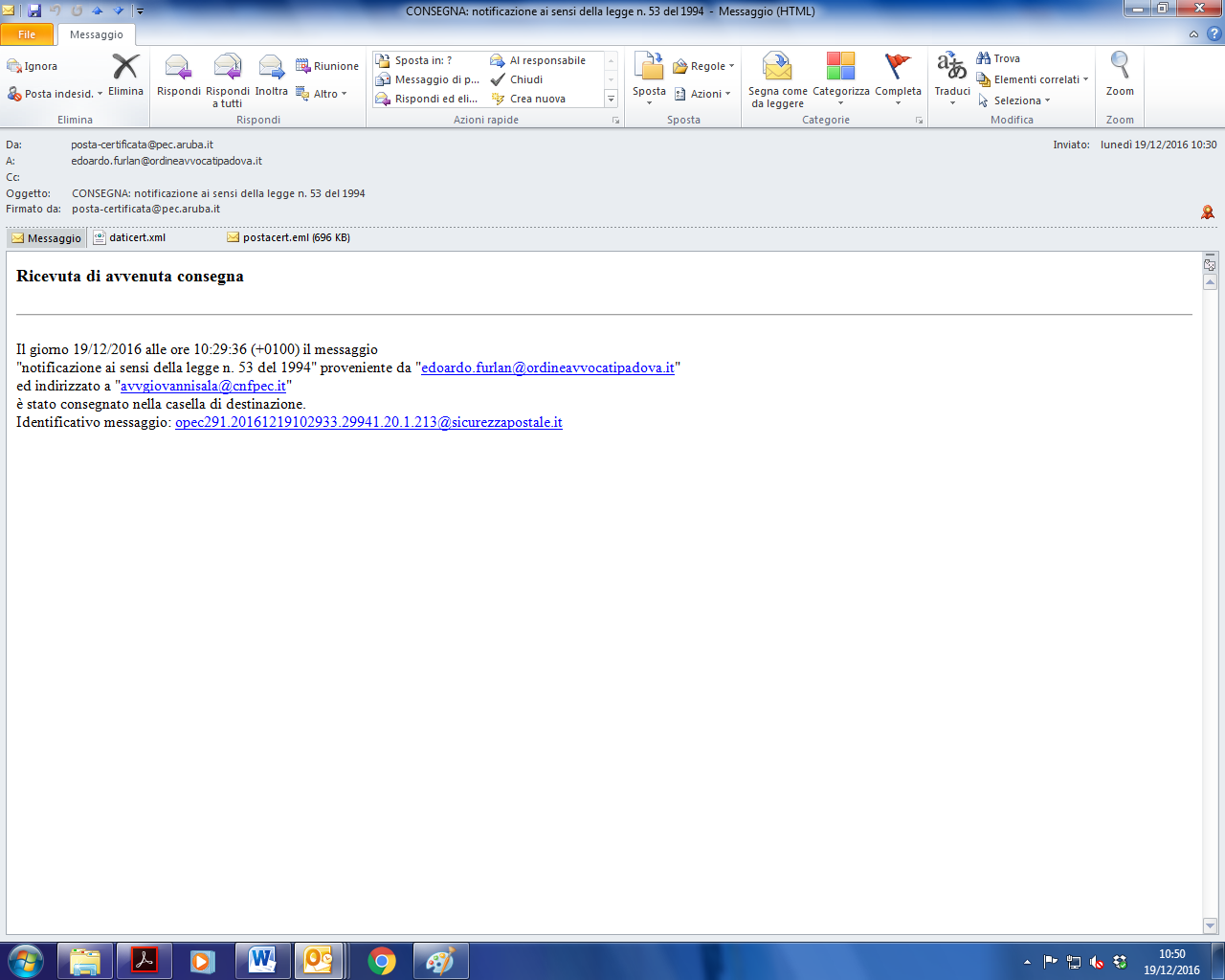 Step 6: ricevuta di avvenuta consegna
Contributo unificato (dal 1/1/2017)
art. 7, comma 8 ter del DL 168/2016 (convertito nella L. 197/2016).
"In considerazione dell'avvio del processo amministrativo telematico previsto per il 1º gennaio 2017, l'articolo 192 del DPCM 30 maggio 2002, n. 115, è sostituito dal seguente:
«Art. 192. (L) Modalità di pagamento). 1. Salvo il caso previsto dal comma 2, il contributo unificato è corrisposto mediante:
a) versamento ai concessionari;
b) versamento in conto corrente postale intestato alla sezione di tesoreria provinciale dello Stato;
c) versamento presso le rivendite di generi di monopolio e di valori bollati.
2. Il contributo unificato per i ricorsi proposti dinanzi al giudice amministrativo è versato secondo modalità stabilite con decreto del Ministro dell'economia e delle finanze, da adottare entro trenta giorni dalla data di entrata in vigore della presente disposizione, sentito il presidente del Consiglio di Stato.
3. Il comma 2 si applica ai ricorsi depositati successivamente alla data di entrata in vigore del decreto di cui al medesimo comma 2. Nelle more dell'adozione del decreto di cui al comma 2, si applicano le disposizioni di cui al comma 1.
Il modulo per il depositoART. 12 SPECIFICHE TECNICHE
cinque moduli da compilare (.pdf editabile)
Deposito: 	dell’atto introduttivo
Deposito: 	degli atti successivi
Deposito:	di richieste di segreteria (per richieste 					e istanze che non sono atti di causa)
Deposito:	di istanze ante causam
Deposito:	delle parti non rituali 

+ Foglio Excel per parti ricorrenti e resistenti (Persone fisiche)
Il modulo per il deposito (segue)ART. 9, comma 5 REGOLAMENTO, art. 12 SPECIFICHE TECNICHE
Il deposito va effettuato sempre tramite l’invio di uno o più̀ moduli 

(peso massimo non superiore a 30 MB) 

è consentito il deposito frazionato “quando il messaggio eccede la dimensione massima gestibile dalla casella del mittente” : in questo caso, “il deposito si perfeziona con la generazione dell’ultima ricevuta di accettazione” ( art. 10 regolamento)
Il modulo per il deposito (segue) ART. 6 e 7 SPECIFICHE TECNICHE
effettuare il download del modulo: aprire il modulo con il software Adobe Acrobat Reader DC
salvare il modulo nel proprio computer
rinominare il modulo
compilare il modulo nell’esatto ordine
allegare atti firmati digitalmente e/o documenti (massimo 30 MB)
firmare il modulo (solo il difensore in procura!)
inviare il modulo
Precisazione
La firma digitale deve essere apposta esclusivamente utilizzando la funzione prevista all’interno dei Moduli cliccando sul riquadro come da figura seguente (questa regola vale solo per il modulo non per i file allegati) .


Qualsiasi altra modalità di apposizione della firma digitale (ad esempio trascinamento/apertura del file tramite il software del kit di firma) è causa di mancato deposito (questa regola vale solo per il modulo non per i file allegati)
Si evidenzia che non sarà possibile utilizzare un sistema di firma digitale remota
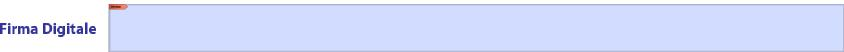 Il modulo per il deposito: i formati dei file ammessi  (ART. 12 SPECIFICHE TECNICHE)
Il principale formato è il .pdf nativo ottenuto dalla “trasformazione di un documento testuale, senza restrizioni per le operazioni di selezione e copia parti” cfr. art. 5 comma 2 e 12,comma 1 lett. a) delle S.T. 
Sono ammessi .pdf da scansione di immagine solo per documenti esistenti solo in formato cartaceo
segue: Il modulo per il deposito: i formati dei file ammessi  (ART. 12 SPECIFICHE TECNICHE)
ALTRI FORMATI AMMESSI 
.txt testo piano senza formattazione 
.xml extended markup language 
.jpg | .jpeg | .gif | .tiff | .tif immagini 
.eml | .msg messaggi di posta elettronica contenenti file nei formati ammessi 
.zip|.rar archivi compressi WinZip o WinRAR contenenti file nei formati ammessi
Trasmissione del modulo per il depositoART. 6 REGOLAMENTO
Due modalità̀ per inviare il modulo 
PEC  è la modalità̀ ordinaria (n.b. attivare l’opzione ricevuta di consegna competa)
UPLOAD : solo in caso di:
- comprovata impossibilità tecnica del sistema informatico della cancelleria a ricevere la p.e.c.
- o in caso di documento singolo di dimensione superiore a 30 MB
Trasmissione tramite PECART. 9, REGOLAMENTO, art. 6 e 7 SPECIFICHE TECNICHE
La modalità ordinaria di deposito [del modulo contenente gli atti e/o i documenti e/o le istanze] avviene via pec. 
effettuato l’invio, il difensore riceverà̀ tre messaggi:
1. avvenuta accettazione
2. avvenuta consegna
3. avvenuta registrazione del deposito 
inviato dal SIGA entro le ore 24.00 del giorno lavorativo successivo; il messaggio riporta il numero di protocollo assegnato e l’elenco degli atti e dei documenti trasmessi 
se andato a buon fine, il deposito si intende effettuato nel momento in cui è stata generata la p.e.c. di accettazione
Trasmissione tramite PEC (segue)ART. 9, REGOLAMENTO, art. 6 e 7 SPECIFICHE TECNICHE
In caso di mancato rispetto delle caratteristiche tecniche, il difensore riceverà̀ tre messaggi: 
1. avvenuta accettazione2. avvenuta consegna3. messaggio di mancato deposito inviato dal SIGA entro le ore 24.00 del giorno lavorativo successivo (solo quando il mancato deposito dipende da ragioni tecniche si potrà inviare il modulo con upload)
Trasmissione tramite PEC (segue)ART. 9, REGOLAMENTO, art. 6 e 7 SPECIFICHE TECNICHE
In caso di ricezione del messaggio di mancata consegna (seconda p.e.c.): 
Se in termini,	il difensore potrà ripetere il deposito
Se fuori termine, il difensore dovrà̀ chiedere al Giudice la rimessione in termini, allegando i due messaggi ricevuti per dimostrare che la mancata consegna è dovuta a cause non imputabili al difensore
Perfezionamento della trasmissione tramite PECART. 9, commi 3 e 4 REGOLAMENTO
Entro le ore 24 del giorno di scadenza la conferma positiva da parte del SIGA (messaggio di ricezione del deposito) fa retroagirela data del deposito a quella della ricevuta di accettazione 
ECCEZIONE 
termine che scade il giorno precedente della trattazione in Camera di consiglio. In questo caso: il deposito deve essere effettuato entro le ore 12 dell’ultimo giorno consentito
Trasmissione tramite UPLOADART. 9 REGOLAMENTO, art. 8 SPECIFICHE TECNICHE
Riversamento informatico diretto dei dati sul server di G.A. 
Modalità̀ straordinaria di deposito ammessa espressamente solo nei seguenti casi: 
a) impossibilità di depositare via p.e.c. per cause tecniche imputabili al SIGA (indicare il codice di errore che risulta dal messaggio di mancato deposito) 
b) dimensioni del singolo documento superiori a 30 (dimensione massima 60 MB)
c) deposito in udienza
Trasmissione tramite UPLOAD (segue)ART. 9 REGOLAMENTO, art. 8 SPECIFICHE TECNICHE
Effettuato l’upload, il difensore riceverà̀ messaggi di:
1: avvenuta accettazione / ricezione  (messaggio che si genera immediatamente)  Il sistema consente la stampa del messaggio con data e ora del deposito (tempestività)
2: avvenuta registrazione di deposito inviato dal SIGA entro le ore 24.00 del giorno lavorativo successivo; il messaggio riporta il numero di protocollo assegnato e l’elenco degli atti e dei documenti trasmessi 
Il deposito si perfeziona all’atto della registrazione dell’invio da parte del SIGA (art. 9 comma 6 R.), cioè nel momento in cui il SIGA ha registrato l’invio del ricorso e degli atti processuali (art.8 Specifiche Tecniche);
Controllando il portale dell’avvocato risulterà l’avvenuto deposito.
Depositi Multipli
le Regole tecniche espressamente prevedono di effettuare un secondo deposito solo se al mittente perviene il messaggio di mancata consegna della Pec di deposito (art. 19, comma 3)
È comunque possibile che siano effettuati depositi multipli di un identico atto difensivo.
Verificandosi tale evenienza, ove l'Ufficio, dalla verifica che effettua sui depositi, riesca ad accorgersi dell'anomalia, invia immediatamente all'avvocato una "comunicazione di cortesia", segnalando l'accaduto e chiedendo se vuole che siano cancellati i depositi successivi al primo.
La risposta dell'avvocato dovrà essere trasmessa entro 24 ore dalla ricezione della "comunicazione di cortesia", al fine di evitare che il deposito sia "istruito" dalla Segreteria o che, nel caso in cui tale deposito multiplo sia relativo a ricorsi, ci sia l'atto di costituzione in giudizio di altre parti del rapporto processuale. In tali ipotesi la cancellazione non sarebbe più possibile e diventerebbe obbligatorio il versamento del contributo unificato.
La richiesta di cancellazione può essere effettuata dallo stesso avvocato entro 24 ore dal compiuto deposito.
Si precisa che non è possibile procedere alla cancellazione se il deposito di un atto difensivo è diverso da quello indicato nel modulo (ad es. nel Modello Depositi Ricorsi si indica il ricorrente Tizio Rossi mentre si allega il ricorso proposto da Caio Bianchi o si deposita una memoria inconferente con il ricorso pendente).
LE DIFFERENZE TRA PAT E PCT
Differenze tra PAT e PCT: entrata in vigore
PAT
ENTRATA IN VIGORE: 1/1/2017
Per tutti  GLI ATTI, sia in primo grado che in appello, con sottoscrizione in firma digitale; 
I ricorsi incardinati prima del 1/07/2016 rimangono in cartaceo, fino all’esaurimento del grado di giudizio e comunque non oltre il 1/1/2018
PCT
30/06/2014 ESCLUSIVAMENTE TELEMATICI :
ricorsi monitori - atti endoprocedimentali
atti degli ausiliari del Giudice )
31/12/2014 
Per atti introduttivi, facoltativamente a scelta del difensore (Circolare Ministero Giustizia 23/10/2015)
31/03/2015
Per iscrizione a ruolo processi esecutivi ESCLUSIVAMENTE TELEMATICA
( pignoramenti mobiliari/immobiliari/presso terzi )
30/06/2015
Processo d’Appello per atti endoprocedimentali 
(Per atti introduttivi, facoltativamente a scelta del difensore – Circolare Ministero Giustizia 23/10/2015)
Differenze tra PAT e PCT: firma digitale
PAT
esclusivamente FIRMA PAdes

La firma digitale PAdES 
(PDF Advanced Electronic Signatures)genera un file di estensione “.pdf” 
       NON NECESSITA DI SOFTWARE PARTCOLARI PER LA LETTURA DELL’ATTO FIRMATO IN PADES
 art.1, lett.n) dell’Allegato A, DPCM  40/2016
PCT
FIRMA CAdes / FIRMA PAdes

La firma digitale CAdES 
(CMS Advanced Electronic Signatures) genera un file con estensione “.p7m”
La firma digitale PAdES 
(PDF Advanced Electronic Signatures) genera un file di estensione “.pdf”

(Provvedimento del 16 Aprile 2014 del Responsabile per i sistemi informativi automatizzati del Ministero della Giustizia)
Differenze tra PAT e PCT: la procura alle liti
PAT
      RIFERIMENTO ALL’ART.8 DEL DPCM 40/2016
PROCURA SOTTOSCRITTA DAL CLIENTE 
SU SUPPORTO CARTACEO
(DEPOSITO DELLA COPIA PER IMMAGINE SU SUPPORTO INFORMATICO PDF IMMAGINE) CON ASSEVERAZIONE NEL CORPO DELLA PROCURA, EX ART. 22,2 DEL CAD) + SOTTOSCRIZIONE DIGITALE DELL’AVV.TO

OPPURE ASSEVERAZIONE SU DOCUMENTO SEPARATO, EX ART. 22,2 DEL CAD CON INDICAZIONE DELL’HASH E DEL RIFERIMENTO TEMPORALE) + SOTTOSCRIZIONE DIGITALE DELL’AVV.TO
 
PROCURA SOTTOSCRITTA DAL CLIENTE 
DIGITALMENTE ED AUTENTICATA DIGITALMENTE DALL’AVV.TO
 REGOLA PARTICOLARE PER IL RICORSO collettivo unico file di tutte le procure conferite su diversi supporti cartacei
PCT

RIFERIMENTO ALL’ART.83 C.P.C.
   
COPIA INFORMATICA DELLA PROCURA AURTENTICATA CON FIRMA DIGITALE
(PROCURA CARTACEA SCANNERIZZATA
 E SOTTOSCRITTA DIGITALMENTE ALL’AVV.TO)

         DOCUMENTO INFORMATICO SOTTOSCRITTO DIGITALMENTE DAL CLIENTE E DALL’AVV.TO
COPIA CARTACEA 
DELLA PROCURA AUTENTICATA 
CON FIRMA AUTOGRAFA DELL’AVV.TO
( NEL CASO DI DEPOSITO DEL PRIMO ATTO INTRODUTTIVO IN FORMA CARTACEA)
Differenze tra PAT e PCT: la modalità di redazione  dell’atto oggetto di deposito telematico
PAT
NON NECESSARIO UN REDATTORE ATTI
MA TRAMITE MODULI PDF DA FIRMARSI DIGITALMENTE, LIBERAMENTE SCARICABILI DAL SITO ISTITUZIONALE DELLA GIUSTIZIA 
AMMINISTRATIVA (DIVERSI PER ATTI E DOCUMENTI) A CUI VANNO ALLEGATI GLI ATTI E DOCUMENTI NEI FORMATI PREVISTI DALL’ART.12 DELL’ALL. A DEL DPCM40/2016,  INVIATI VIA PEC  DELL’AVV.TO ALLA PEC DEL TAR O C.di St. ADITO
PCT
NECESSARIO UN REDATTORE ATTI CHE CONSENTA DI FORMARE LA BUSTA TELEMATICA NELLA QUALE INSERIRE ATTI E DOCUMENTI PER SPEDIRLI VIA PEC ALL’ORGANO ADITO
Differenze tra PAT e PCT: la modalità di di invio dell’atto oggetto di deposito telematico
PAT

PREVISTO L’UPLOAD 
 SUL SITO ISTITUZIONALE 
(ART.9 DEL DPCM 40/2016 ART.8 DELL’All.A)
PCT

NON E’ PREVISTO L’UPLOAD
(EVENTUALE COMPRESSIONE DEI FILES O INVII MULTIPLI NEL CASO DI SUPERAMENTO DEI 30 MGBITE DELLA BUSTA TELEMATICA)
Differenze tra PAT e PCT: tempestività del deposito
PCT
Il deposito si considera tempestivo quando e’ generata la ricevuta di AVVENUTA CONSEGNA
entro le ore 23.59 del giorno di scadenza dell’atto.
(Art.16 bis D.L. 179/2012)
Il PCT prevede la generazione di 4 pec (1° pec accettazione, 2° pec consegna, 3° pec esito controlli automatici, 4° pec inviata dalla Cancelleria)
PAT
ART.9 dpcm 40/2016
Il deposito si considera tempestivo quando, entro le 24 ore di scadenza, e’ generata la ricevuta di  AVVENUTA ACCETTAZIONE
 Deposito tempestivo sino alle ore 12.00 dell’ultimo giorno consentito (nel caso di deposito atti o documenti depositabili fino al giorno prima la trattazione della domanda in camera di consiglio)
LE COMUNICAZIONI PER VIA TELEMATICA DA PARTE DELL’UFFICIO GIUDIZIARIO
Le comunicazioni per via telematica (art. 13 del Regolamento)
Comunicazioni di segreteria esclusivamente in via telematica nei confronti
A) di ciascun avvocato componente il collegio difensivo
ovvero alternativamente 
B) nei confronti dell’avvocato domiciliatario eventualmente nominato

dove: agli indirizzi p.e.c. risultanti dai pubblici registri
Le comunicazioni per via telematica da parte dell’ufficio giudiziario: perfezionamento della comunicazione(art. 13 commi 6 e ss. del Regolamento)
La comunicazione a mezzo PEC da parte  dell'ufficio  giudiziario si intende perfezionata nel momento in cui viene generata la ricevuta di avvenuta consegna  da  parte  del  gestore  di  posta  elettronica certificata del destinatario
Le ricevute  di  avvenuta  consegna  e  gli  avvisi  di  mancata consegna sono conservati nel fascicolo informatico.
Le comunicazioni per via telematica da parte dell’ufficio giudiziario: perfezionamento della comunicazione(art. 13 commi 6 e ss. del Regolamento)
Impossibilità di procedere   alla   comunicazione telematica: 
per cause imputabili  al  malfunzionamento  del  SIGA,  il  Segretario della sezione procede ad  effettuare  la  comunicazione  a mezzo fax e, nel caso di ulteriore impossibilità, procede secondo le modalità descritte nell'articolo 45 delle disposizioni di attuazione c.p.c. 
Quando la comunicazione a mezzo PEC non risulta  andata  a  buon fine per causa imputabile al destinatario, attestata  dalla  ricevuta di mancata consegna, la  comunicazione  si ha per eseguita con  il  deposito  del  provvedimento  nel  fascicolo informatico, secondo quanto previsto dalle specifiche tecniche di cui all'articolo 19.
Le comunicazioni per via telematica da parte dell’ufficio giudiziario: perfezionamento della comunicazione(art. 13 commi 6 e ss. del Regolamento)
nel mutato contesto normativo che prevede ora in generale l'obbligo per il difensore di indicare, negli atti di parte, l'indirizzo di posta elettronica certificata comunicato al proprio ordine, si ha che dalla mancata osservanza dell'onere di elezione di domicilio di cui all'art. 82 per gli avvocati che esercitano il proprio ufficio in un giudizio che si svolge fuori della circoscrizione del tribunale al quale sono assegnati consegue la domiciliazione ex lege presso la cancelleria dell'autorità giudiziaria innanzi alla quale è in corso il giudizio solo se il difensore, non adempiendo all'obbligo prescritto dall'art. 125 c.p.c., non abbia indicato l'indirizzo di posta elettronica certificata comunicato al proprio ordine"..
Cassazione Civile, Sezioni Unite, Sentenza 20-06-2012, n. 10143.
Grazie per l’attenzione !
DISCLAIMER 
Le informazioni fornite e  gli esempi costruiti sono da intendersi come di natura generale ed a scopo puramente divulgativo ed illustrativo. 

E’ vietata ogni forma di riproduzione delle slides senza l’autorizzazione dell’autore